Fairtrade Presentation and Mascot CompetitionP4-7
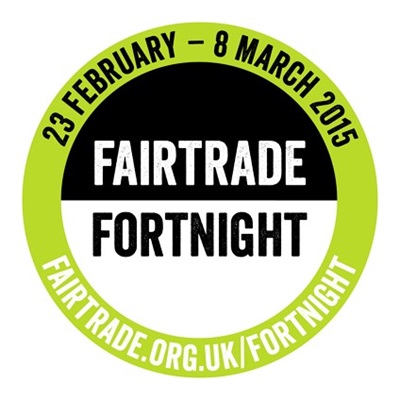 By
Fairtrade Committee
&
Kaylyn Bernard
What  is fairtrade?
Fairtrade is about farmers getting the RIGHT amount of money for the work they do. 
Farmers sell things such as cocoa beans, bananas, cotton and tea leaves.
We would like you to watch a special film called Fairtrade Matters, it shows us the lives of just two of the farmers and workers at the heart of Fairtrade.
Watch carefully because we will have some questions at the end.
     http://fortnight.fairtrade.org.uk/ p5-7
Film Recap
In what ways does Fairtrade support Communities?
Talking Points
-healthcare. Workers can buy medicine, ambulances and look after pregnant women properly.
-buy food for families.
-to buy books, shoes, clothes for education.
-get clean water.
Every year Fairtrade focuses on a different area. Last year it was bananas and this year the focus is Cocoa. Did you
Cocoa 
Chocolate is one of the world’s favourite foods but growing cocoa is a hard task.
Ninety per cent of the world’s cocoa is grown on small family farms by about 6 million farmers who earn their living from growing and selling cocoa beans.
You can help support these farmers by buying only buying chocolate with the fairtrade logo.
Competition Time
To celebrate Fairtrade Fortnight the Fairtrade Committee are running a number of competitions. 
We would like P4-7 to create a Fairtrade Superhero or mascot that promotes  the ideals of the Fairtrade. 
We will return to your class on Friday to collect your entries then a winner will be chosen to receive a special prize.